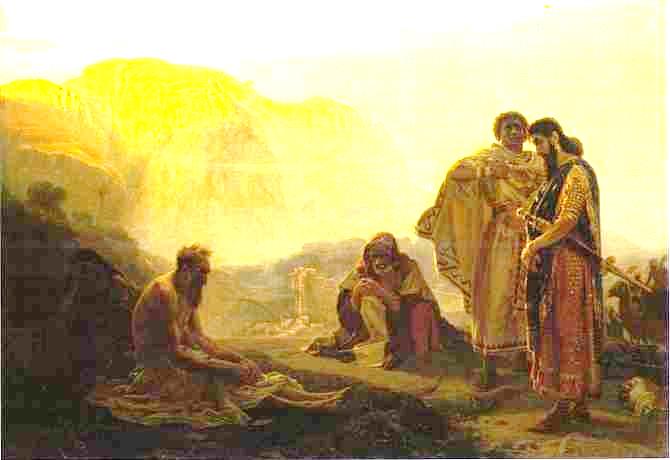 For He crushes me with a tempest, and multiplies my wounds without cause.

It is all one thing; therefore I say, “He destroys the blameless and the wicked.”

Job 9:17, 22
Does it seem good to You that You should oppress, that You should despise the work of your hands …

That you should seek for my iniquity and search out my sin, 

Although You know that I am not wicked …?

Job 10:3, 6-7
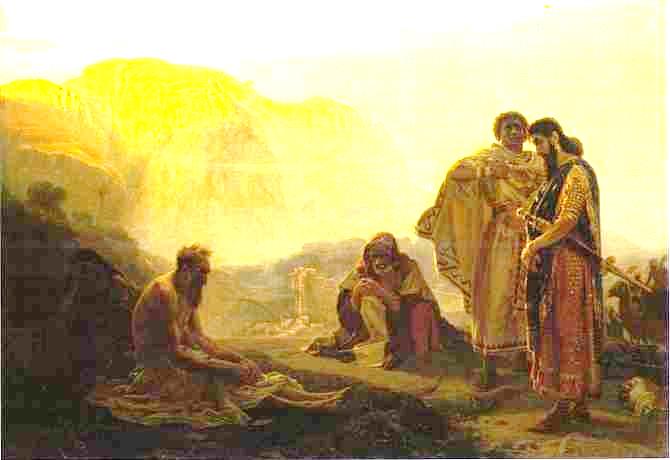 He tears me in His wrath,        and hates me; He gnashes at me with His teeth …

I was at ease, but He has shattered me; He also has  taken me by my neck, and shaken me to pieces …

He breaks me with wound upon wound.
Job 16:9, 12, 14
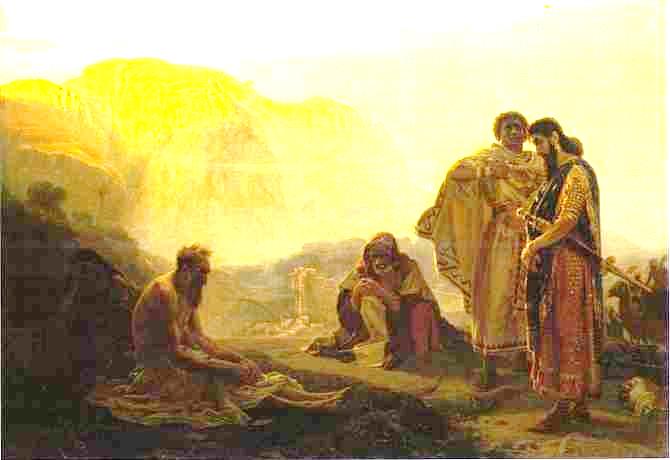 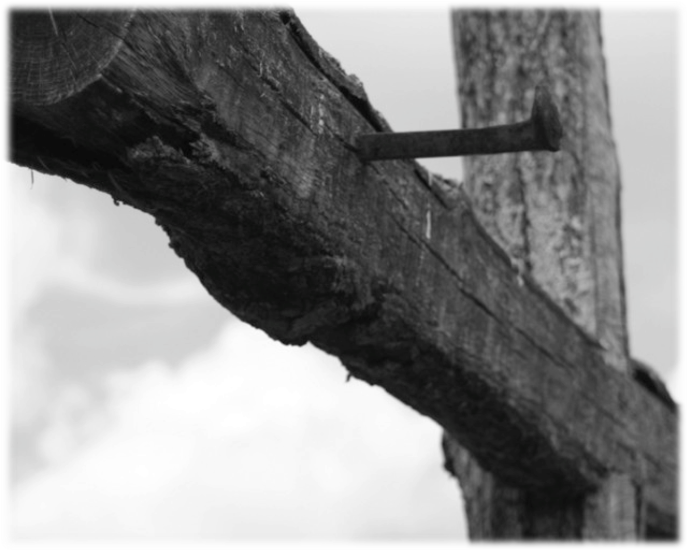 Why doesn’t God do something?!
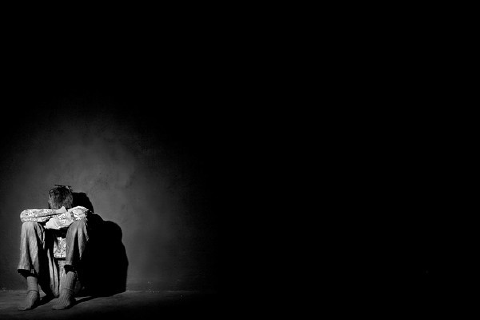 This isn’t fair!
If God really loved me He would …
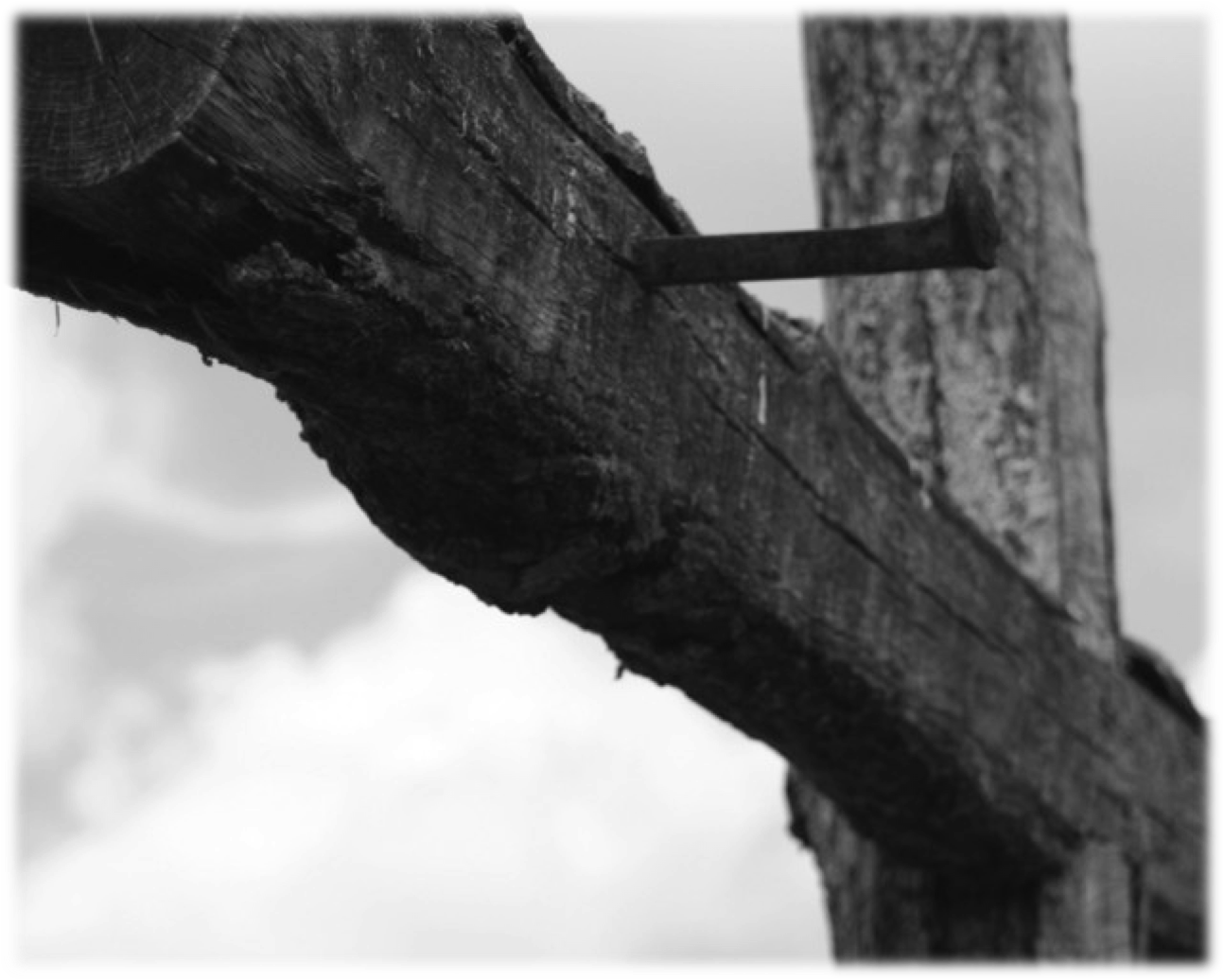 “For God so loved the world that He gave His only begotten Son.”

John 3:16
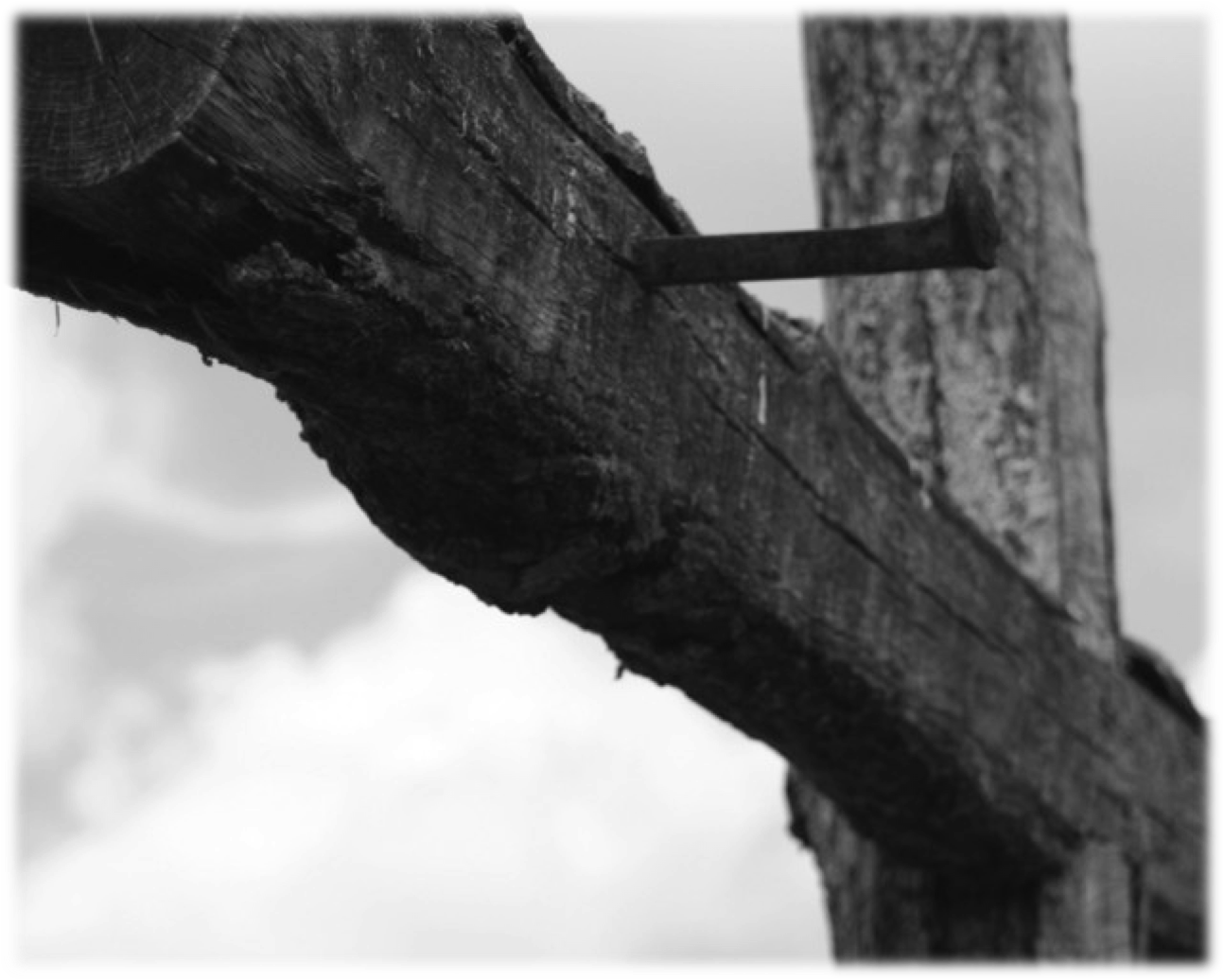 “Greater love has no one than this,       than to lay down one’s life for his friends.”

John 15:13
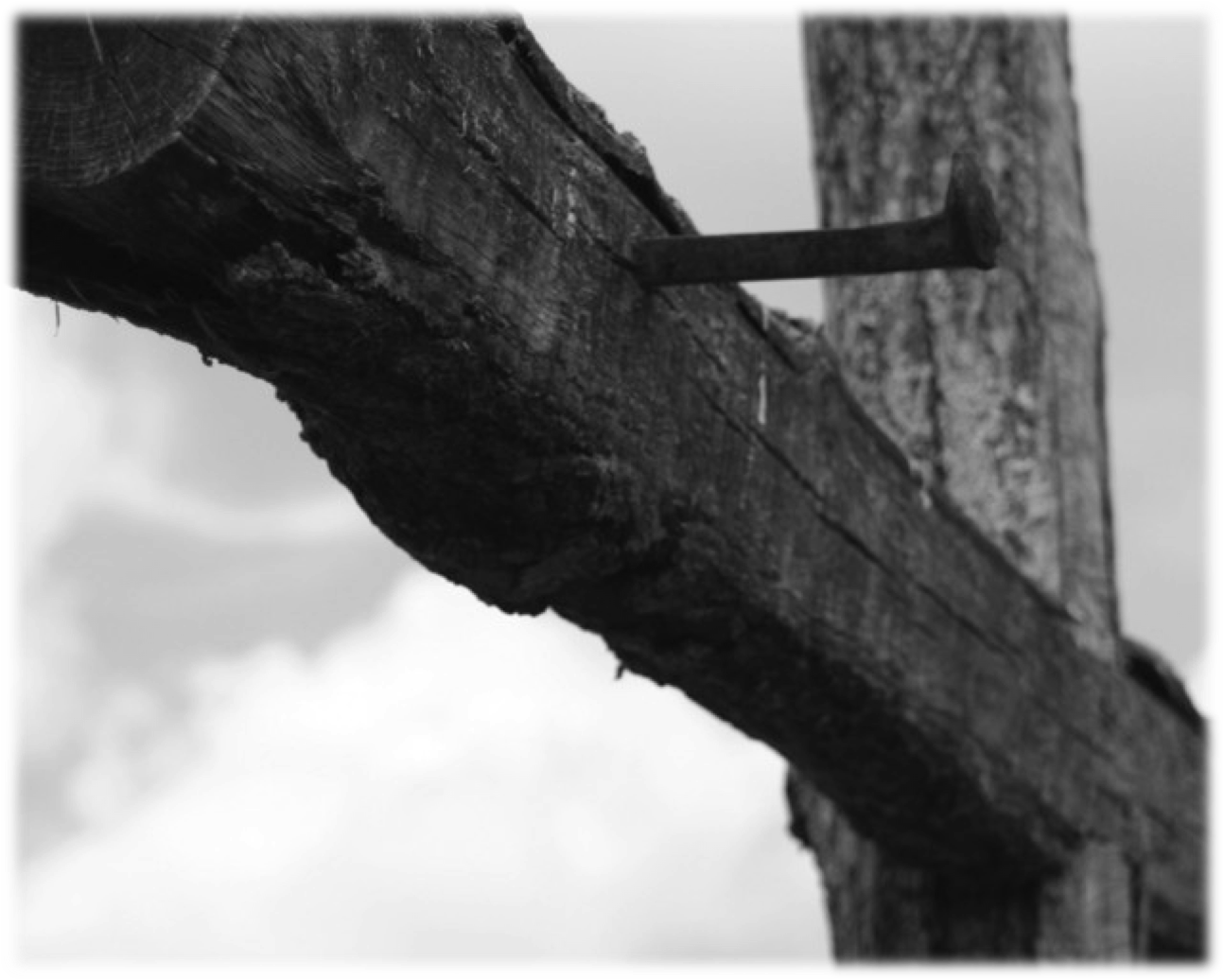 “By this we know love, because He            laid down His life for us.”

1 John 3:16
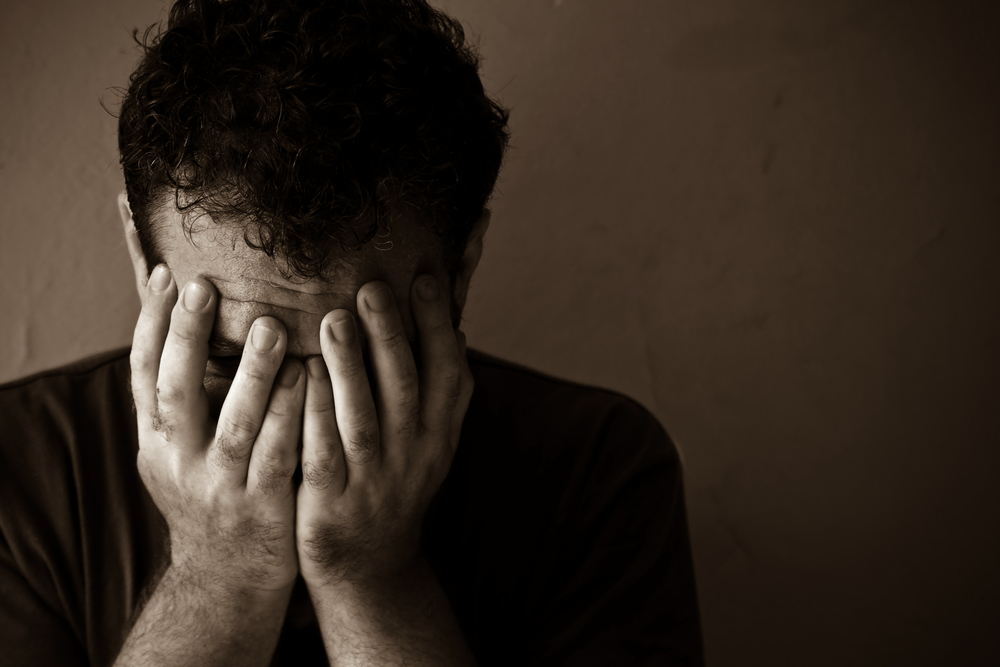 What Job           Couldn’t Reconcile
That God still cared about him.
That God still had 
confidence in him.
That God’s silence wasn’t abandonment.